Όνομα:………………………………………………………………………………   Τίτλος:………………………………………………………………………………………
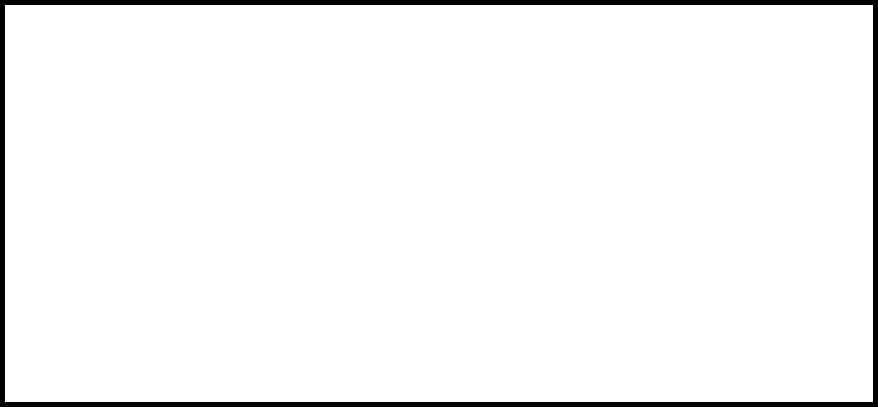 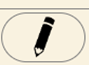 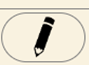 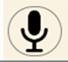 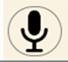 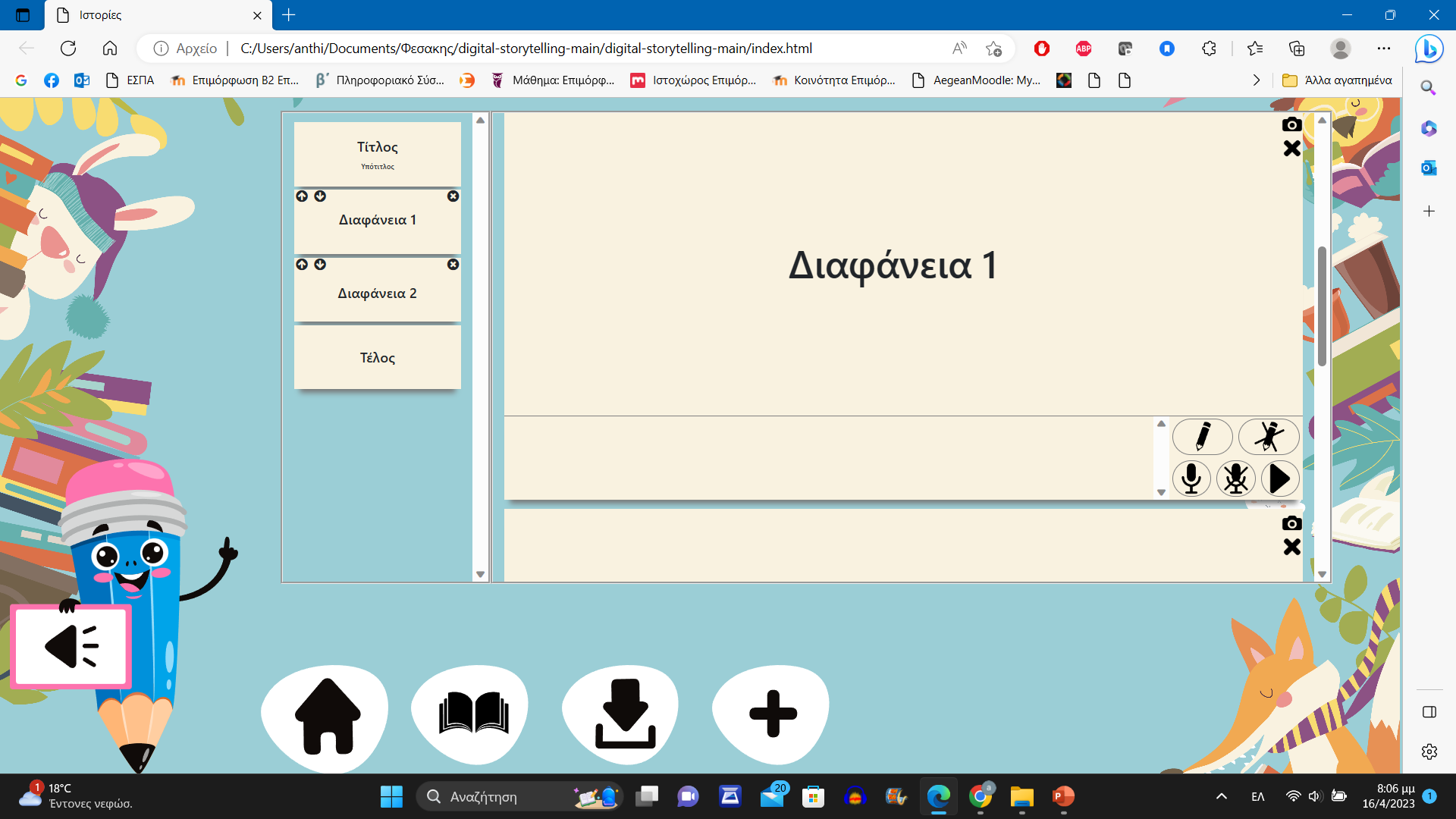 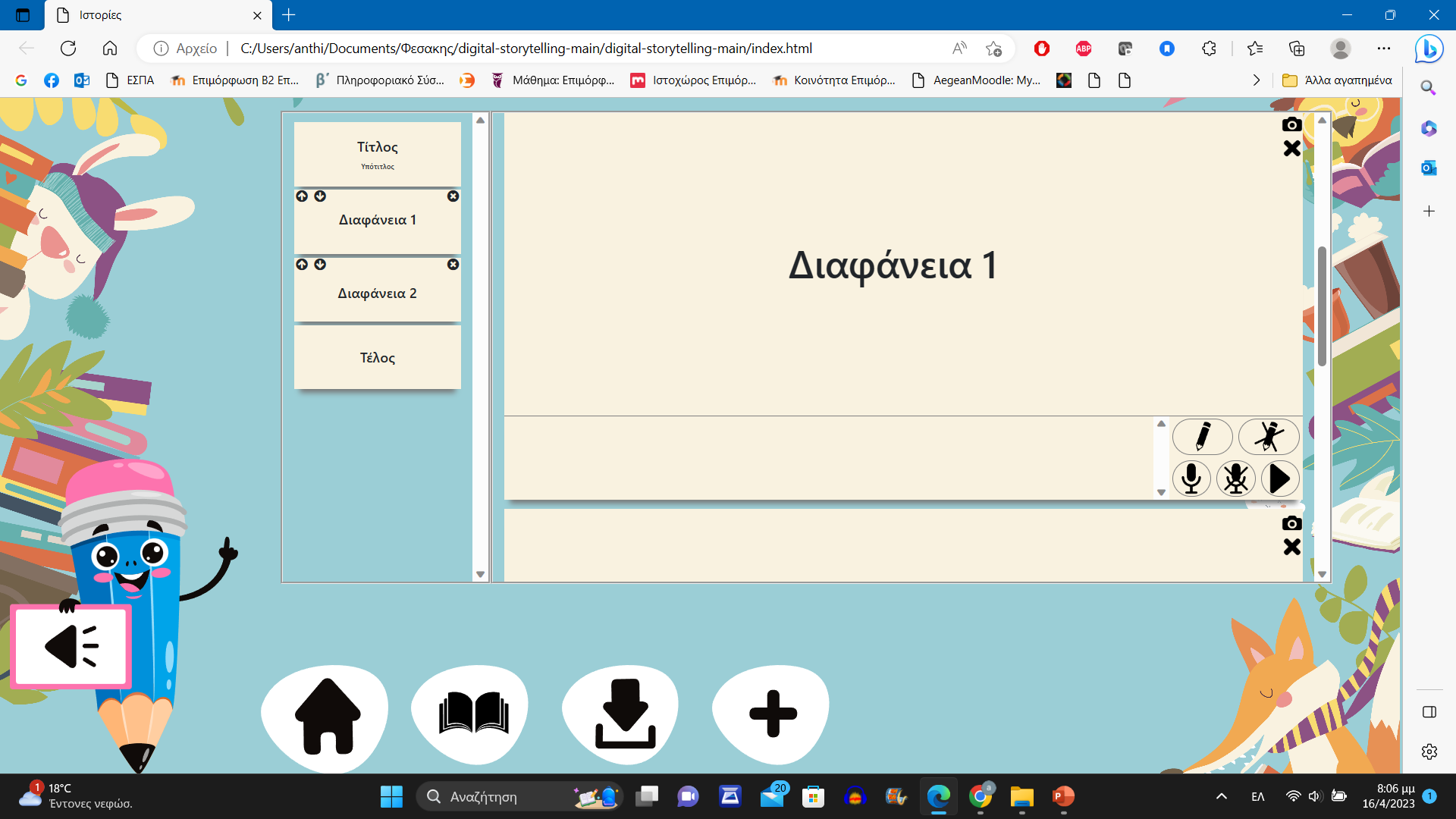 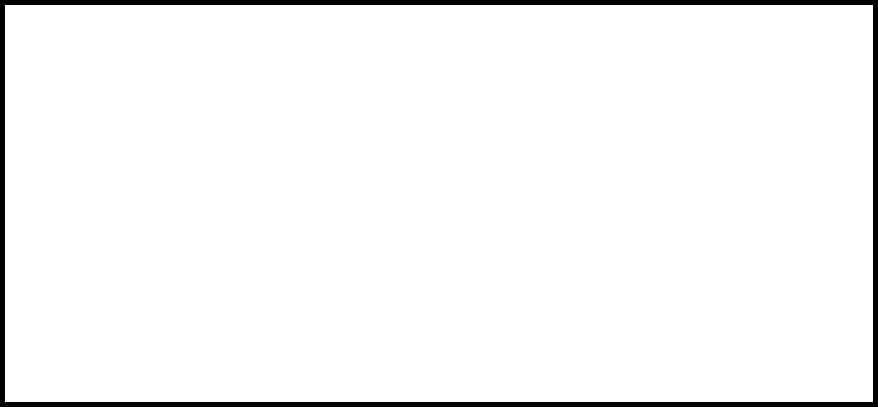 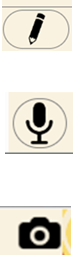